HMPO Process Framework
Chris Jarvis
Business Design Authority
Date:  August 2016
Background – for infoBIC view being developed to manage process mapping effort
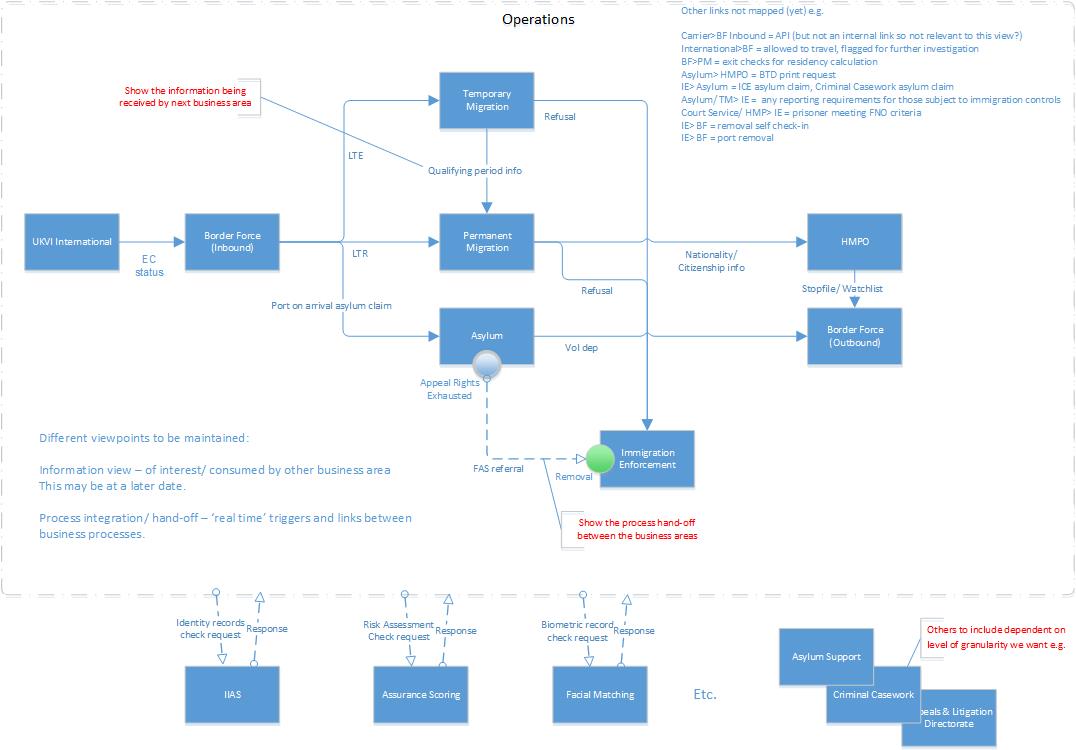 2
Purpose of the Process Framework
A logical view of HMPO’s process requirements

Provides the basis for more effective controls for the management of process changes and implementation, and the reduction of variation across business areas and customer groups

Provides a consistent terminology for HMPO

Provides a reference point, for the lower-level design that will be refined and adapted within the projects, driven by business need

Provides a framework for the identification of required IT functionality based on business need, and should be used by projects to ensure that delivery aligns to strategic direction
3
HMPO Process Framework
EXAMINE APPLICATION
(MANAGE INTERVENTION)
PERFORM CHECKS
MANAGE FULFILMENT
MANAGE APPOINTMENT
REGISTER SERVICE
MANAGE DOCUMENTS
MANAGE INTERVIEW
MANAGE IDENTITY
MANAGE CUSTOMER
MANAGE WORKFLOW
MANAGE MI
MANAGE PAYMENTS
4
Descriptions
5
Indicative view of how this gets deliveredCurrent project delivery of services and components
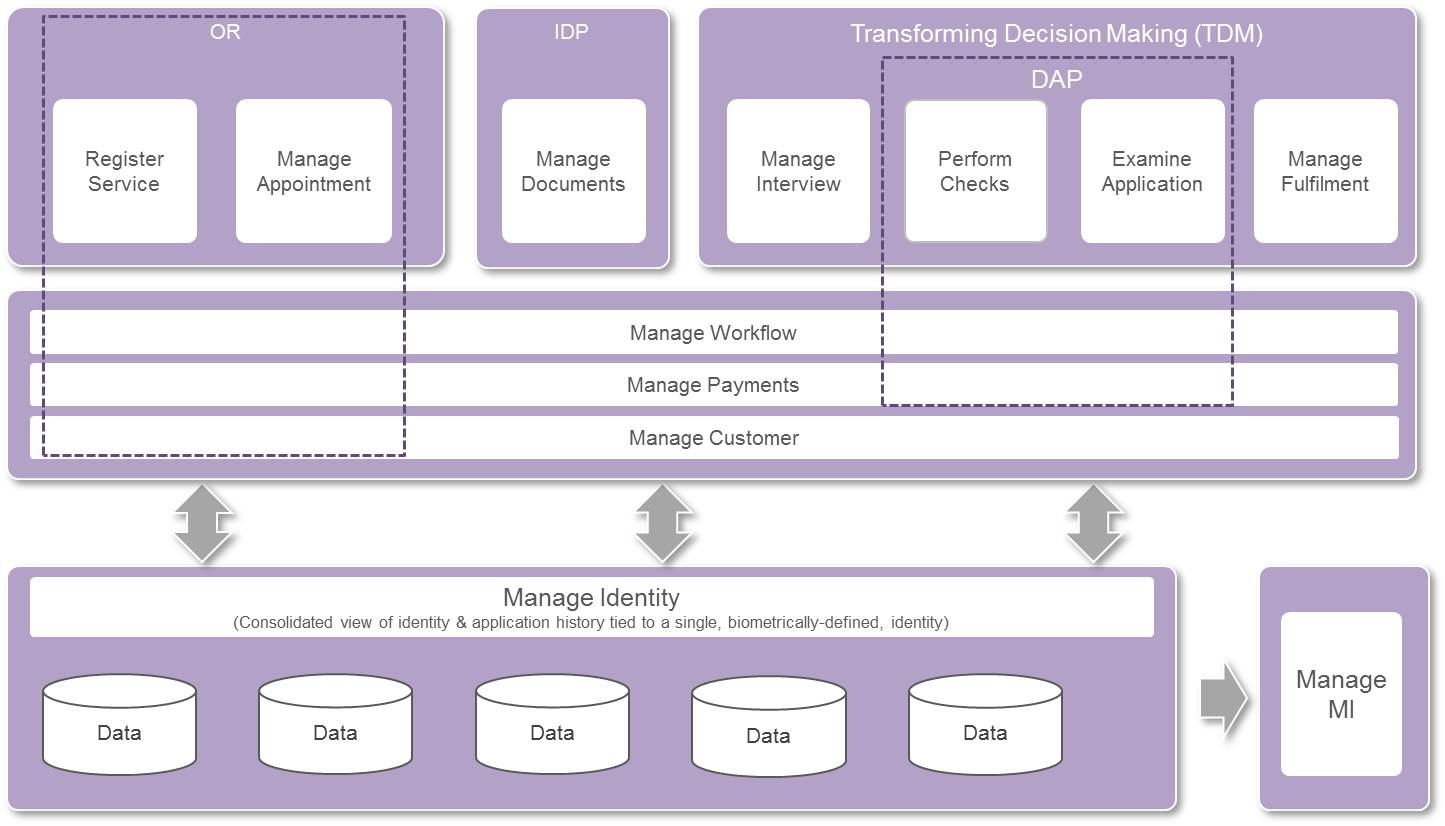 6
e2e
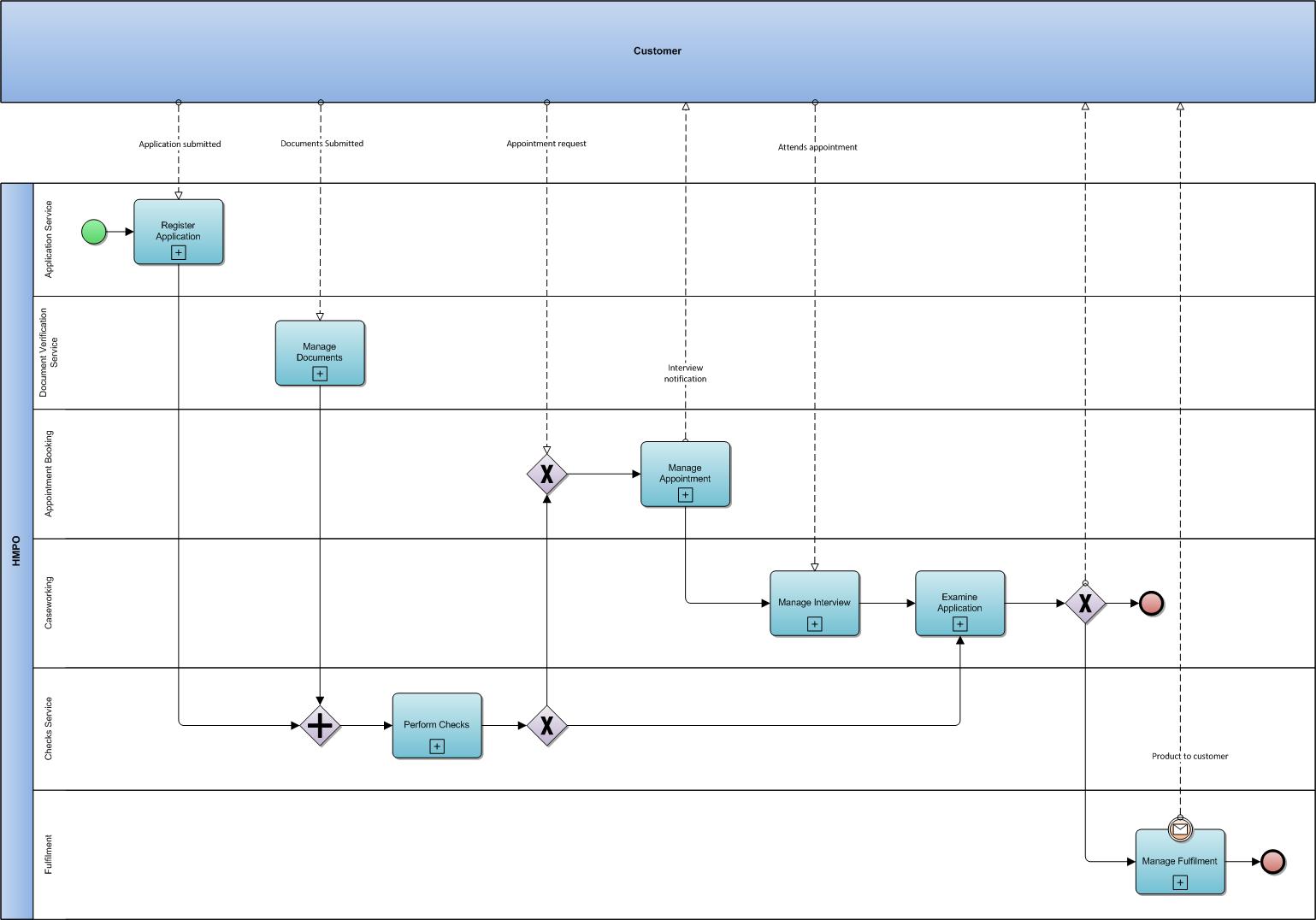 7
Register Service
Ability for a customer to access HMPO services:

 Applications
 Lost/ Stolen notifications

Payment integration
Appointment booking integration
Clearer signposting of required information and document upload

Customer notifications (extensible to support other services)

 Ability for HMPO/ 3rd Party to register on behalf of a customer
Creation of a ‘case record’ as the basis for onward processing
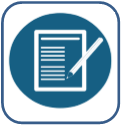 8
Register Service
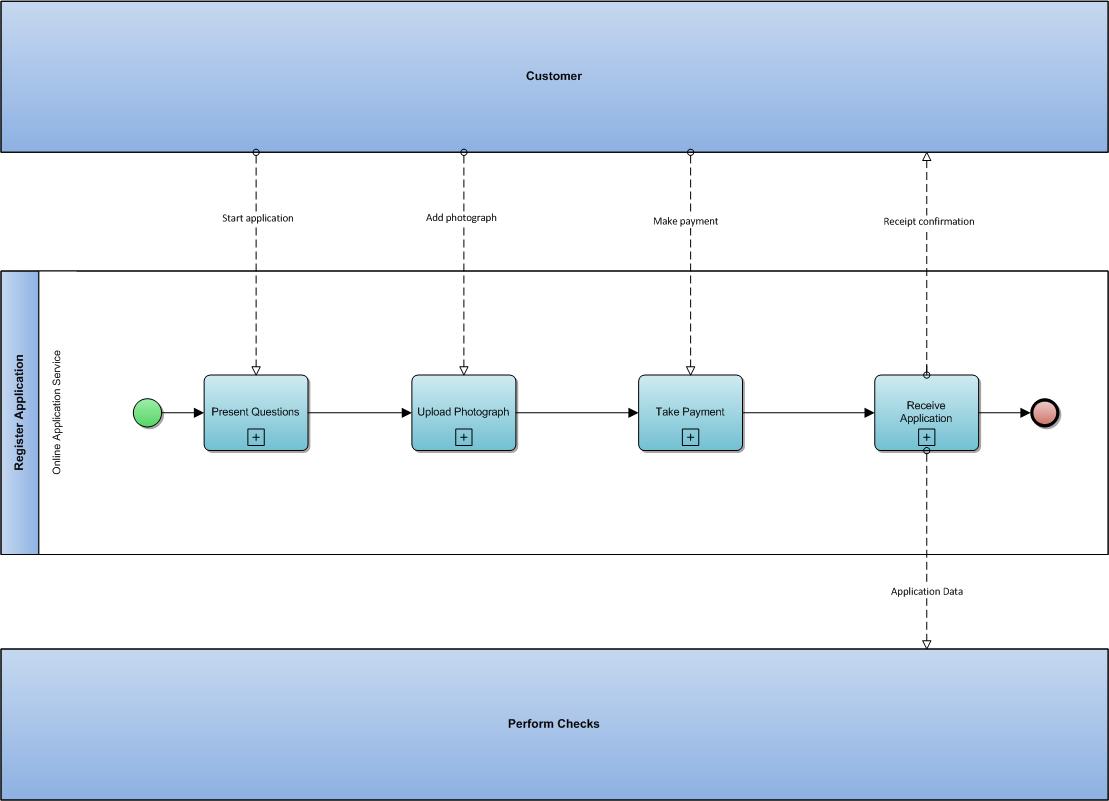 9
Manage Appointment
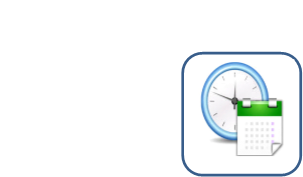 Ability for customer to book appointments
Display available slots
Confirm appointments
Change appointments
View appointments

Ability for business to book appointment
Send request/ notification

Manage resources and capacity
Estates
Identify required people/ skills
10
Manage Appointment
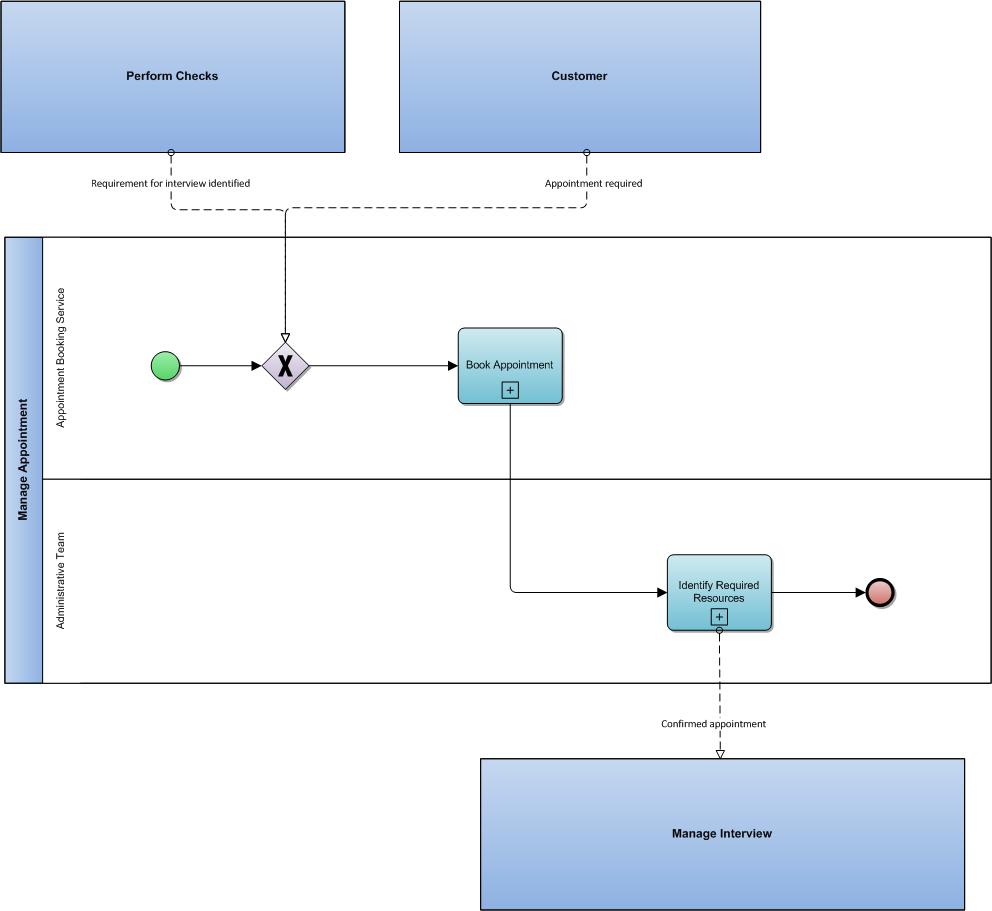 11
Manage Documents
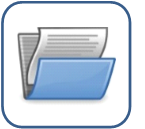 Physical document receipt and scanning

  Digital document receipt

  Document storage

  All electronic documents stored against the individual/ service record

 Forgery detection and document verification services

 Physical document storage and retrieval
12
Manage Documents
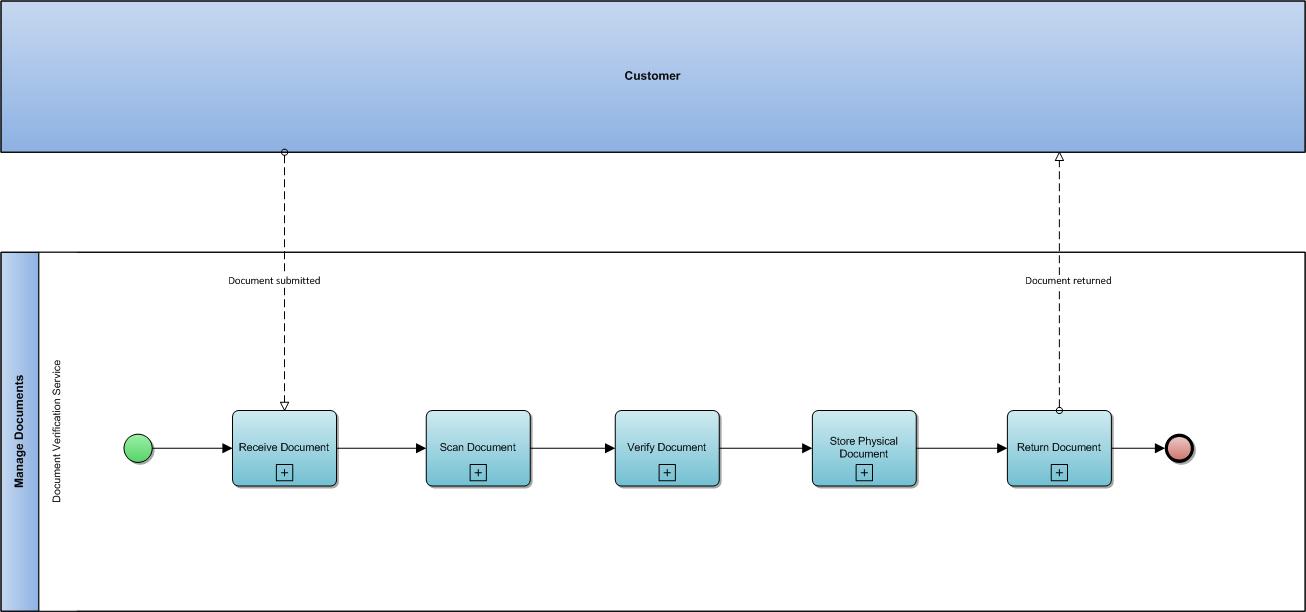 13
Perform Checks
GRO data (LEV) 
Assurance scoring (HODAC)
Facial Matching (HOB)
Checks against HMPO records/ systems and stop files/ watchlists

Applications streamed based on risk
Enriched data to inform decision making

Application validation 
Rules-based identification of gaps in required information
Automatically trigger requests for missing information
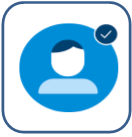 14
Perform Checks
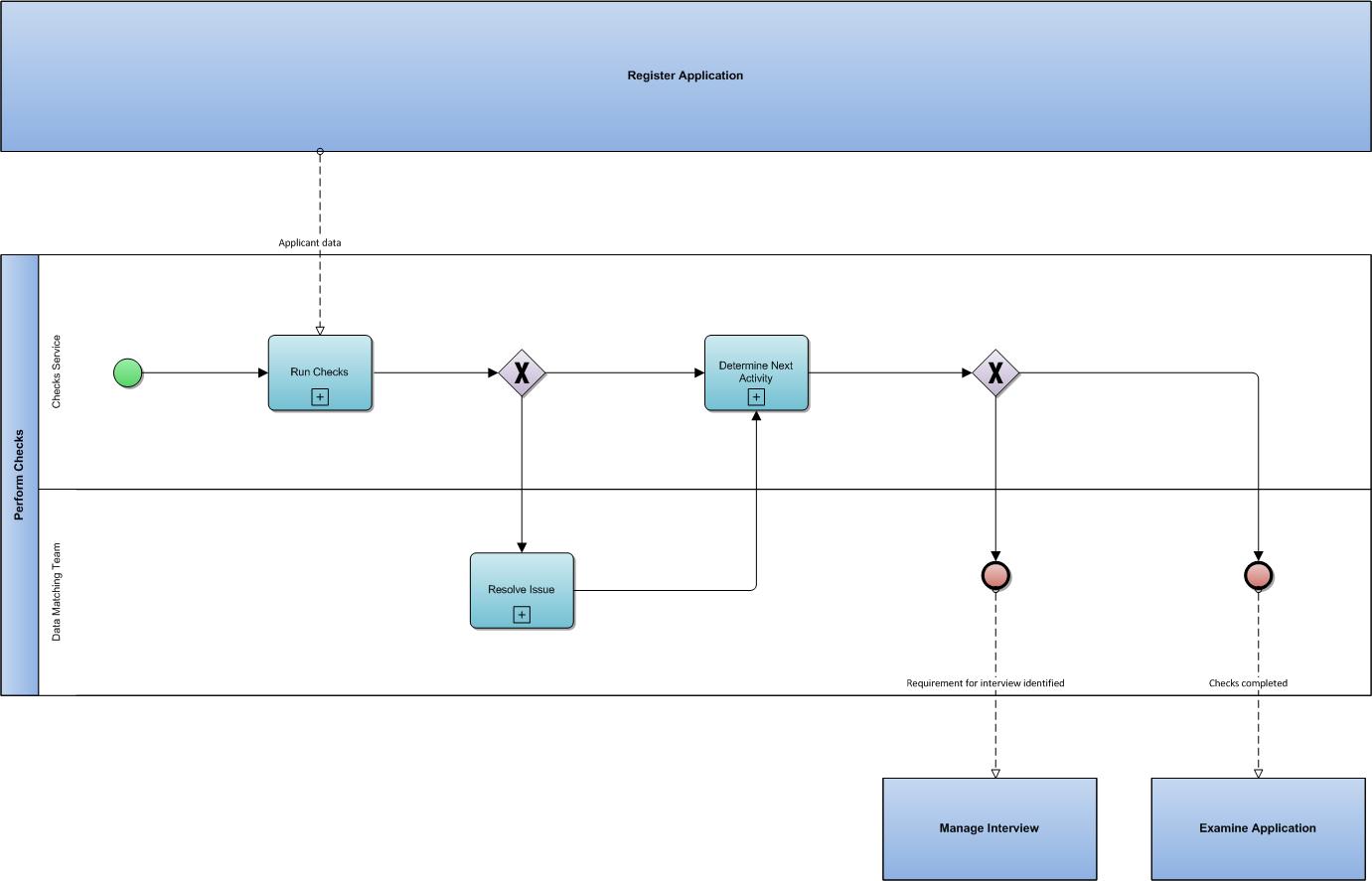 15
Manage Interview (BH)
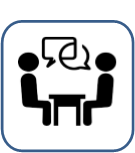 Prepare interview
Conduct interview
Record interview
No record
Audio
Video
Written
Record interview outcomes
Failure to attend
Suspended
Completed
Digitally store transcripts and recordings?
16
Manage Interview
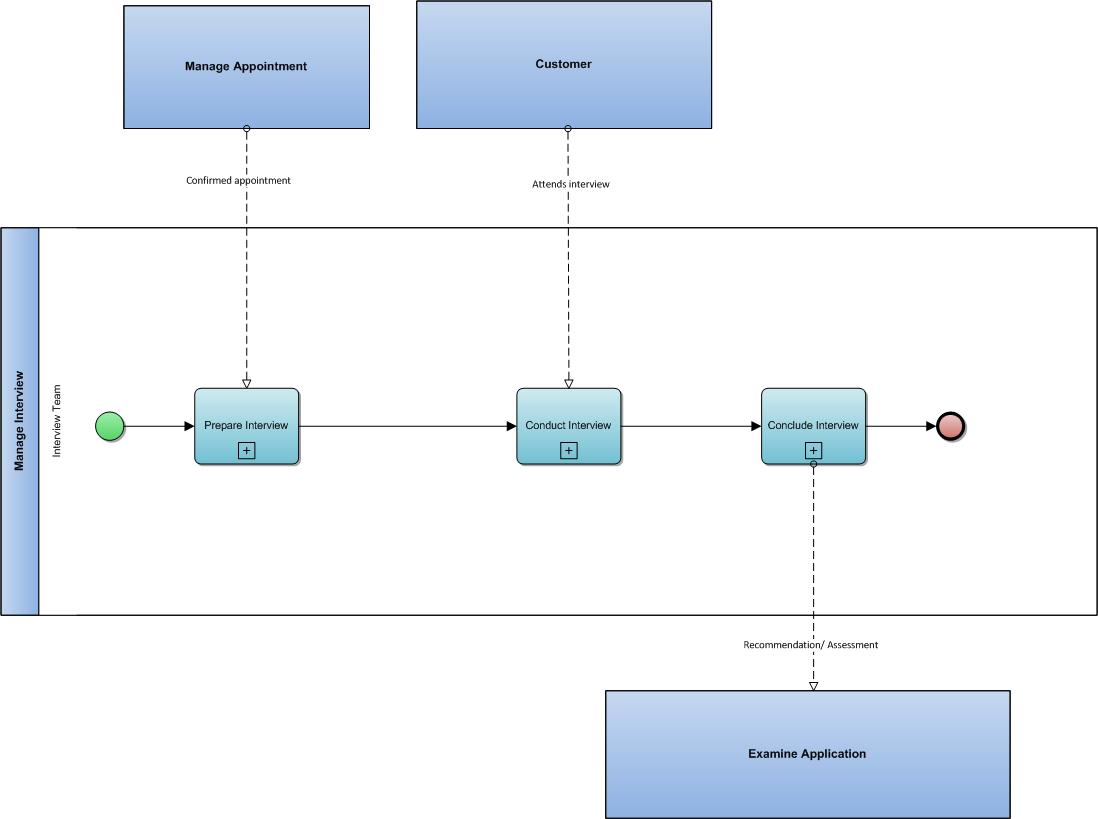 17
Examine Application/ Manage Intervention
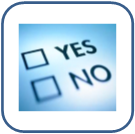 Structured decision making

All required information presented to the user e.g.
Previous records
Digitised documents
Interview assessment/ recommendations

Driven by business rules, managed and maintained by the business

Decision quality assurance/ review mechanisms 

HODAC-delivered services:
Visualisation for FIU
Entity search (fraud investigation)
18
Examine Application
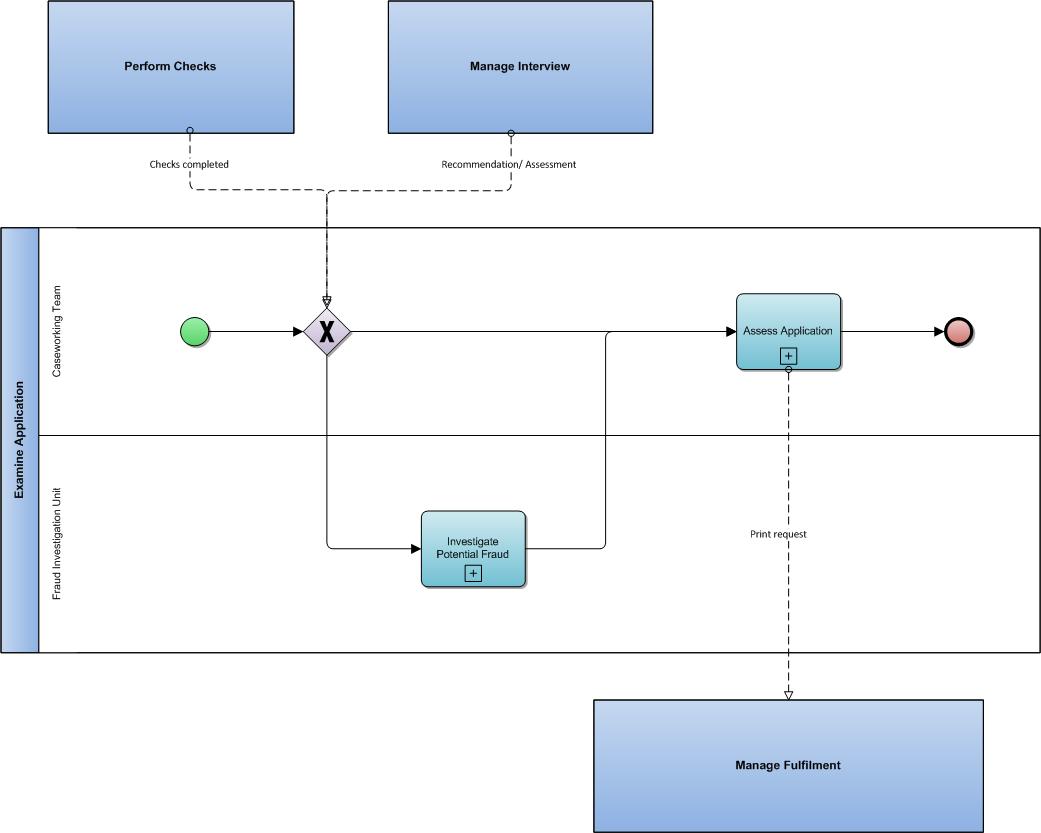 19
Manage Fulfilment
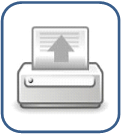 Covers Production and Despatch/ Delivery

Creation of appropriate decision products or documents

Caters for variety of formats and mechanisms

May be carried out at any location and by a user requested to do so by a task

Interfaces to third parties where responsibility for production sits elsewhere

Recording of any spoiling and destruction, providing an interface to enable management of these activities

Maintenance of a repository of document templates

Customer options:
Secure Delivery
‘Click & Collect’
Priority
20
Manage Fulfilment
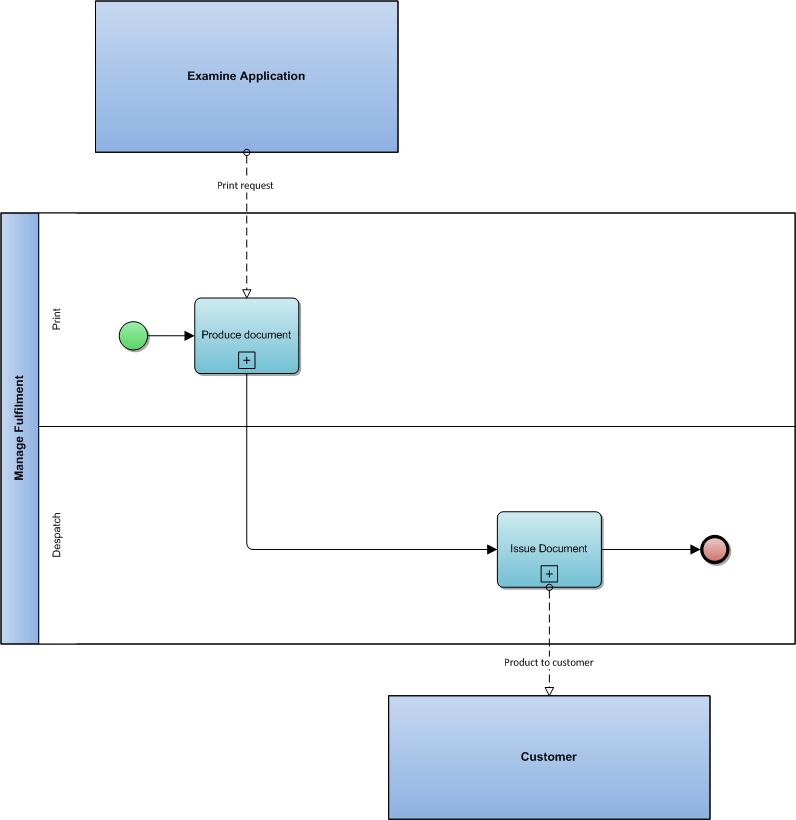 21
Manage Identity
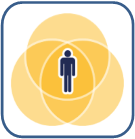 Capture and store biographic and biometric data

Record check results

All records are merged to create a person centric view

Single, consistent view of data across systems, reducing data consistency issues

Manage alerts and updates against a person
22
Manage Customer
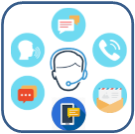 Customer Contact

Self-serve

Notifications (extensible from OR service/ GOV.uk Notify)

Assisted Digital offering(s)


Record and retain details of all contact and communications between the HMPO and customer
23
Manage Workflow
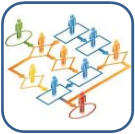 The ability to manage work in accordance with pre-defined business processes

Automatic management of tasks and activities, by applying business rules

Better controls and configuration by appropriate operational users 

Clear visibility of all work as it is progressed through the process and no untraceable backlogs

Reduction of work ‘stalled’ in personal work in progress (WIPs) queues

Increased operational flexibility in allocation of work to cross-skilled resources
24
Manage MI - Management Information
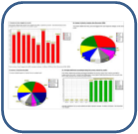 Improved MI capability across our systems and processes 

Monitoring of performance by user/ role/ task 

Real-time activity monitoring

Monitoring and progress tracking on cases/ applications

Better reporting tools, configurable by the user
25
Manage Payments
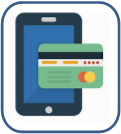 Ability to receive payments

Ability to refund payments

Ability to reconcile payments
26
What’s not a discrete part of process framework?
International
Joint working
Interventions/Fraud?
Intelligence
Counter transformation
Workforce transformation

BDA SPoCs need to collaborate.

Focus is on application processing as core business activity.

Need to consider other aspects e.g.
Data services
Corporate services
27